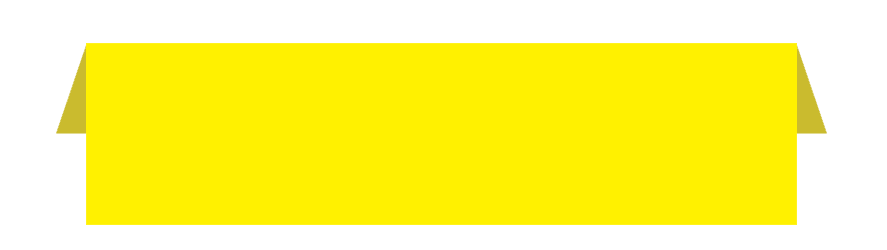 KAMPANIA SPOŁECZNA
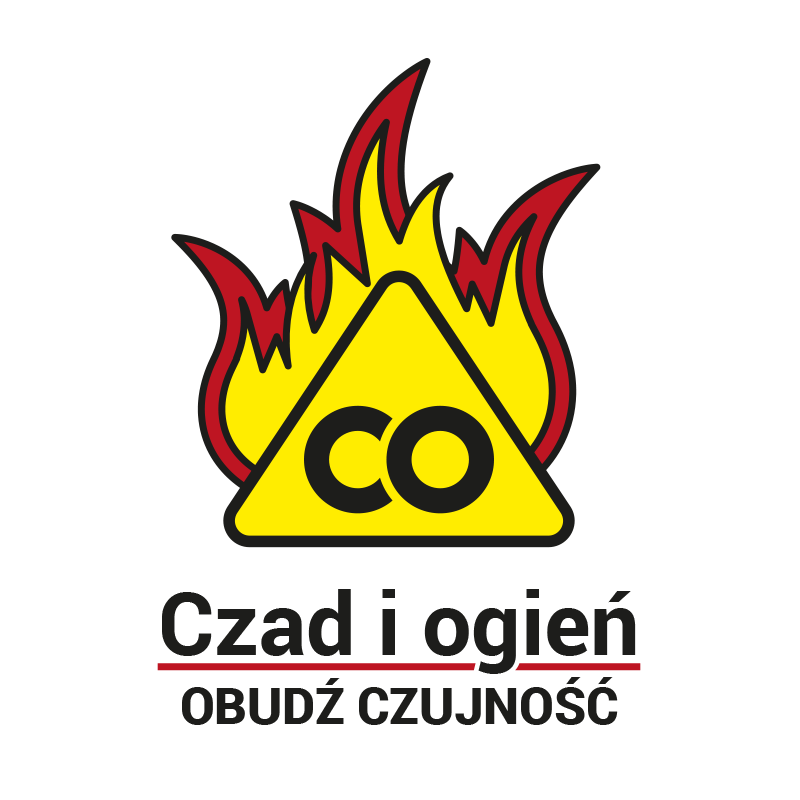 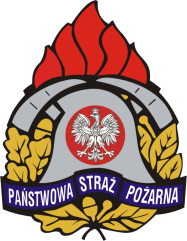 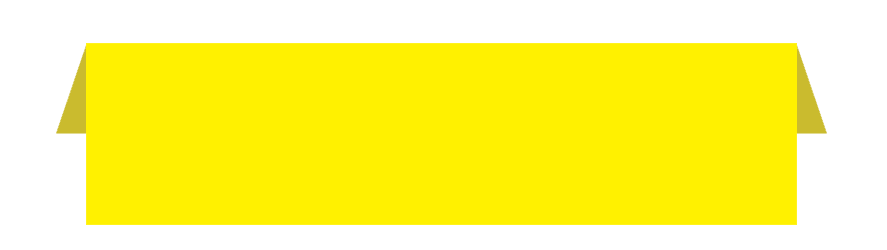 DOSTĘP DO MATERIAŁÓW
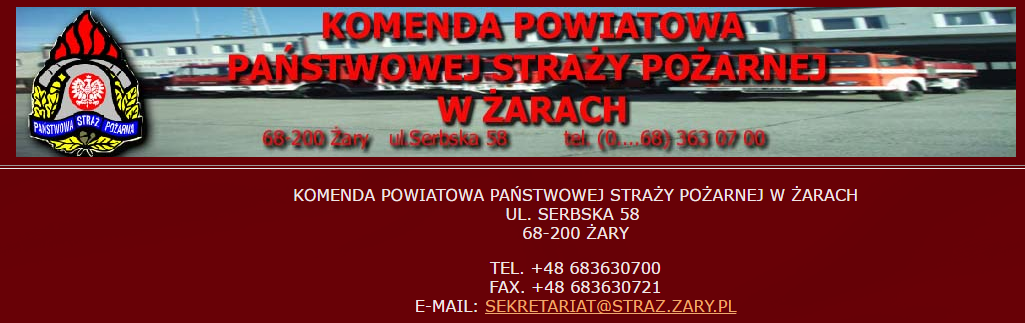 www.straz.zary.pl
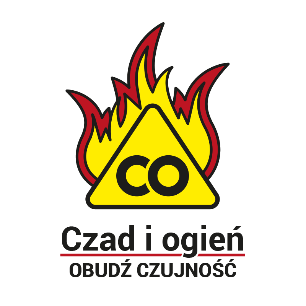 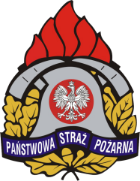 2
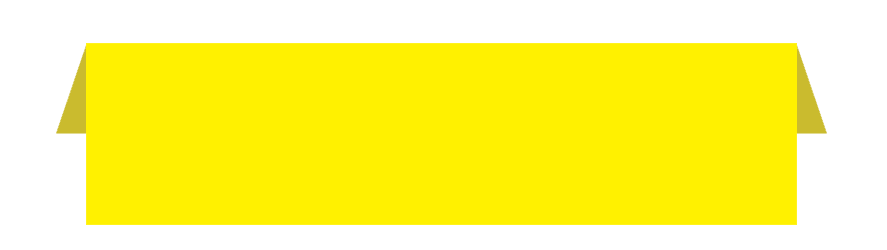 Skąd się bierze czad ?
Tlenek węgla, potocznie czad, powstaje przy niepełnym spalaniu materiałów palnych. 
Proces ten zachodzi przy niedostatku tlenu  w otaczającej atmosferze.
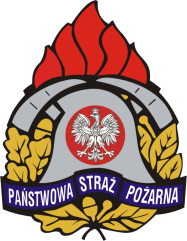 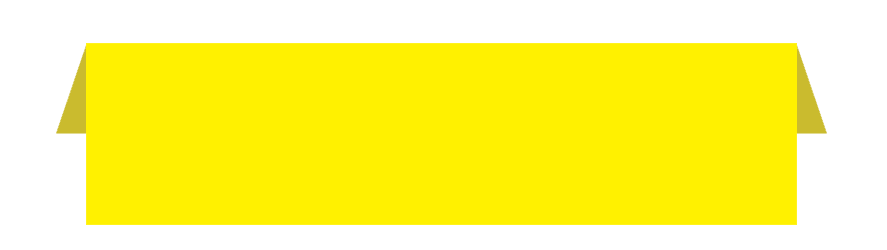 Czad, dlaczego jest tak niebezpieczny?
jest gazem niewyczuwalnym przez zmysły człowieka (bezwonny, bezbarwny i pozbawiony smaku),
blokuje dostęp tlenu do organizmu – wiąże się z hemoglobiną szybciej niż tlen, przy długotrwałym kontakcie powoduje  śmierć przez uduszenie.
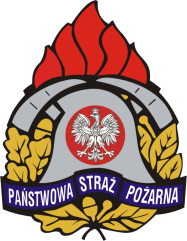 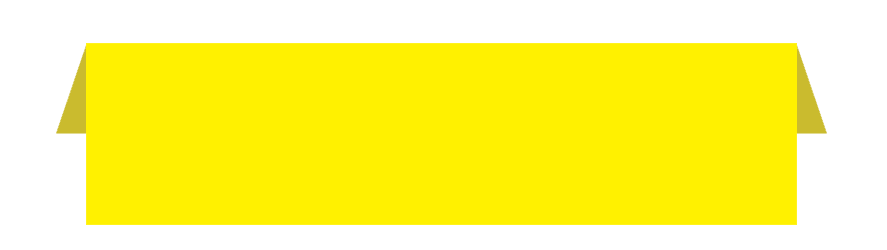 Jak uniknąć zatrucia?
Nie bagatelizuj następujących objawów: duszności, bólów głowy, nudności, osłabienia, przyśpieszenia czynności serca, ponieważ mogą być sygnałem, że ulegasz zatruciu czadem. 
W takiej sytuacji natychmiast przewietrz mieszkanie, w którym się znajdujesz, wyjdź na zewnątrz, zadbaj o bezpieczeństwo swojej rodziny, wezwij straż pożarną i zasięgnij porady lekarskiej.
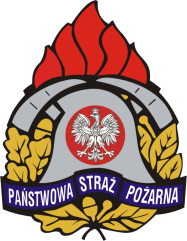 5
5
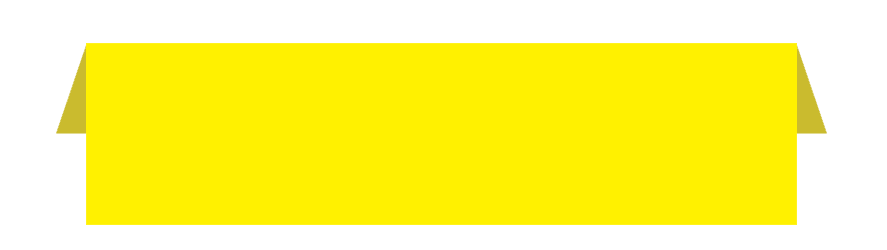 Tlenek węgla
Tlenek węgla CO, potocznie zwany czadem.
W temperaturze pokojowej jest to bezbarwny i bezwonny gaz.
Ma silne własności toksyczne.
Gromadzi się głównie pod sufitem ponieważ ma nieco mniejszą gęstość od powierza.
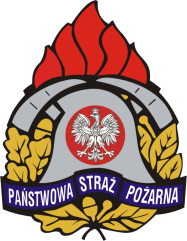 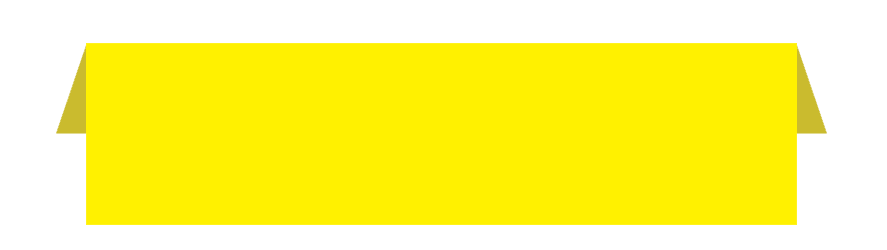 Pożar w mieszkaniu – co robić?
Jeśli zauważyłeś pożar:
zaalarmuj osoby przebywające w mieszkaniu/domu,
wyjdź na klatkę schodową i zaalarmuj sąsiadów krzykiem,
wezwij straż pożarną,
wybierz numer alarmowy 112 lub 998, a po uzyskaniu połączenia spokojnie i wyraźnie powiedz: – co się pali – gdzie się pali – czy zagrożeni są ludzie.
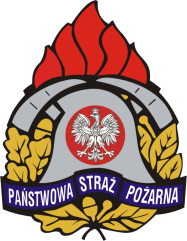 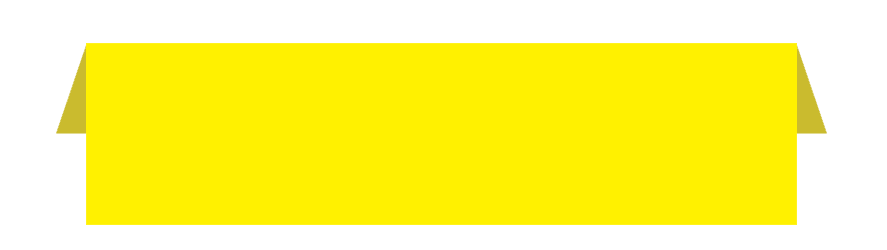 Pożar w mieszkaniu – co robić?
Nie rozłączaj się pierwszy! Dyżurny, który odbierze Twoje zgłoszenie, zada Ci dodatkowe pytania odnośnie zgłaszanego zdarzenia. Zapyta o Twoje imię i nazwisko, dokładny adres lub poprosi o inne informacje, które mogą być przydatne dla strażaków-ratowników. Poczekaj więc aż to dyżurny rozłączy się jako pierwszy, oczywiście pod warunkiem, że nie stanowi to dla Ciebie dodatkowego zagrożenia.
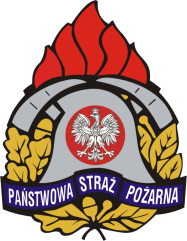 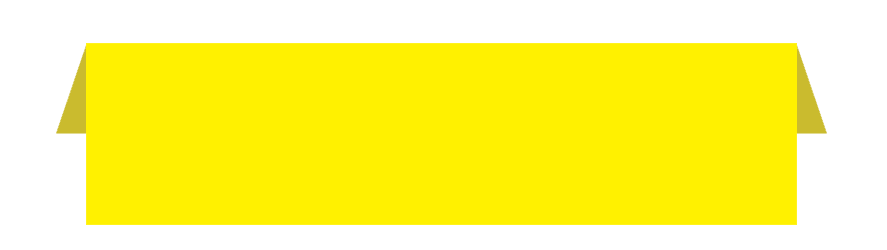 Co możesz jeszcze zrobić, zanim przyjedzie straż pożarna?
Wyprowadź z mieszkania dzieci i osoby niepełnosprawne.
Jeżeli jest na to czas – weź ze sobą dokumenty oraz niezbędne lekarstwa.
Dbając o własne bezpieczeństwo – spróbuj wyłączyć dopływ gazu i energii elektrycznej oraz usuń z zasięgu ognia materiały palne lub wartościowe rzeczy, a potem zacznij gasić pożar.
Nie otwieraj okien. Nie dopuść do tego, by pożar odciął Ci drogę   ewakuacji.
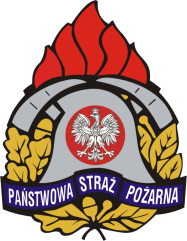 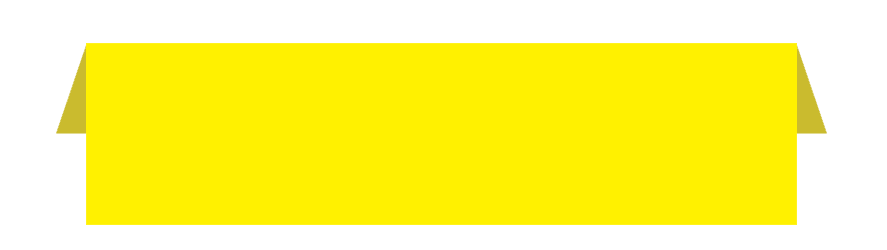 Co możesz jeszcze zrobić, zanim przyjedzie straż pożarna?
Jeśli sam nie jesteś w stanie ugasić pożaru, natychmiast opuść mieszkanie, zamykając drzwi jedynie na klamkę – nie zamykaj ich na zamek.
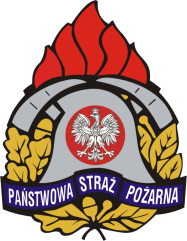 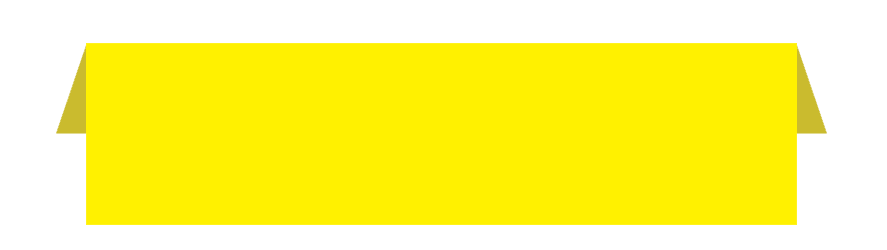 Pożar odciął Ci drogę ewakuacji? Nie panikuj!
Idź do pokoju z oknem lub balkonem, znajdującego się jak najdalej od miejsca pożaru.
Jeśli to możliwe – zabierz ze sobą mokry ręcznik lub koc wykonany z naturalnych materiałów (lnu, wełny, bawełny itp.) i zamknij za sobą drzwi na klamkę.
Wzywaj pomoc przez okno lub z balkonu.
Jeśli temperatura i zadymienie wzrastają: połóż się na balkonie, pod oknem, i przykryj szczelnie trudno palnym okryciem wykonanym z naturalnych materiałów.
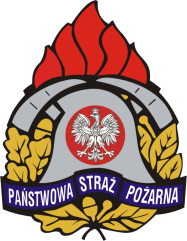 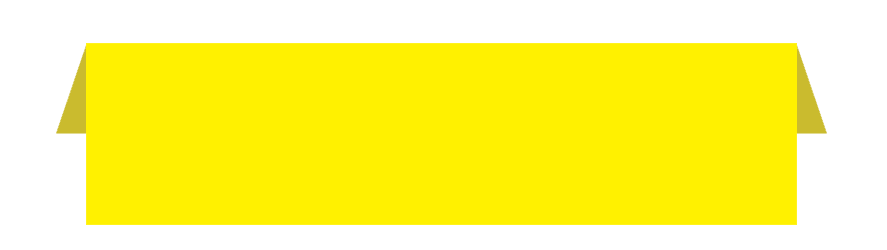 Pali się sąsiednie mieszkanie?
Jeśli doszło do pożaru w mieszkaniu obok lub na niższej kondygnacji, największym zagrożeniem jest (może być) dla Ciebie toksyczny dym, dlatego:
jeśli to możliwe – ostrzeż zagrożone osoby i ewakuuj się z budynku, natomiast gdy zagrożenie jest zbyt duże, zostań w swoim mieszkaniu i zamknij drzwi wejściowe jedynie na klamkę,
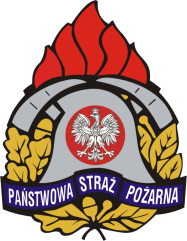 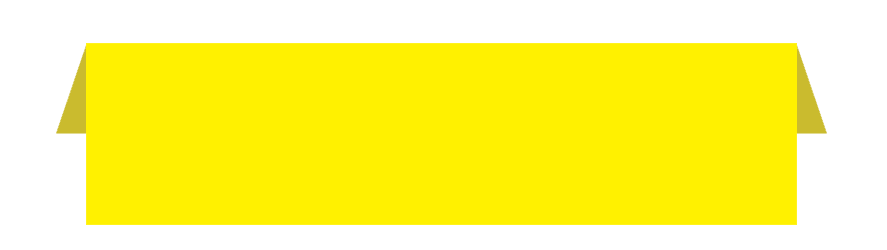 Pali się sąsiednie mieszkanie?
w miarę możliwości usuń materiały palne z balkonu, tj. rozwieszone pranie, papierowe opakowania itp.,
zamknij okna, przez które może dostać się dym lub ogień do mieszkania,
przygotuj zapas wody do gaszenia lub chłodzenia przepustów instalacyjnych, ram okiennych – napełnij wannę, wiadra, zlew w kuchni,
zakręć zawór gazu, wyłącz wszystkie urządzenia zasilane energią elektryczną,
zabezpiecz drzwi wejściowe do mieszkania przed przedostawaniem się dymu do środka – w otwory i nieszczelności wciśnij mokry ręcznik
jeżeli poczujesz się zagrożony, wezwij pomoc przez otwarte okno lub z balkonu,
staraj się być jak najdalej od miejsca, w którym są płomienie lub dym.
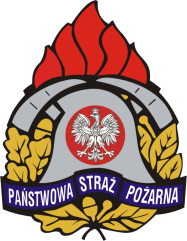 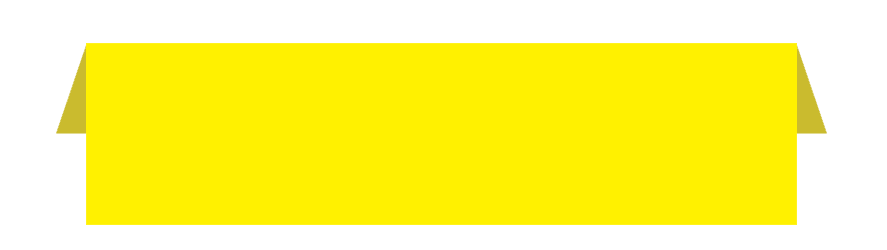 Pali się sąsiednie mieszkanie?
zabezpiecz drzwi wejściowe do mieszkania przed przedostawaniem się dymu do środka – w otwory i nieszczelności wciśnij mokry ręcznik
jeżeli poczujesz się zagrożony, wezwij pomoc przez otwarte okno lub z balkonu,
staraj się być jak najdalej od miejsca, w którym są płomienie lub dym.
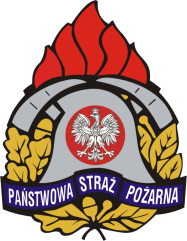 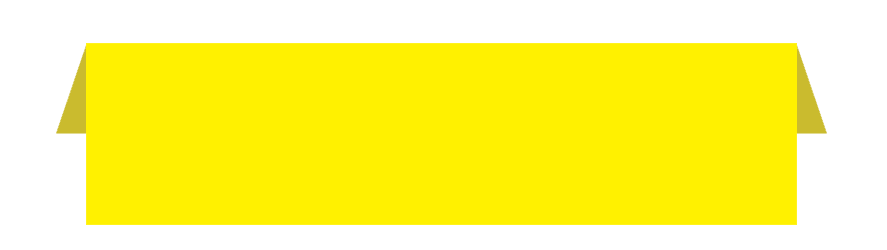 Pali się na wyższej kondygnacji?
Zostań w mieszkaniu, chyba że strażacy każą Ci je opuścić.
Wychodząc z mieszkania, zamknij drzwi na klucz, aby osoby, które będą schodziły zadymioną klatką schodową, pomyłkowo do niego nie weszły.
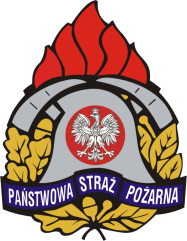 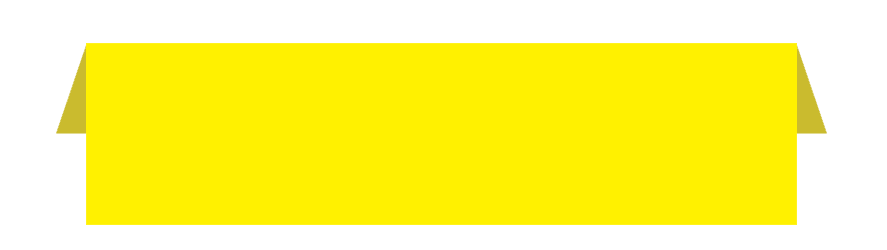 Co i jak gasić?Palący się olej w kuchni.
Dbając o własne bezpieczeństwo, wyłącz dopływ gazu lub płytę grzejną, a następnie przykryj garnek (patelnię) pokrywką. Do ugaszenia ognia możesz również użyć koca gaśniczego lub gaśnicy przeznaczonej do pożarów grupy F (do gaszenia tłuszczów i olejów w urządzeniach kuchennych). Nie zalewaj płonącego tłuszczu wodą, gdyż woda gwałtownie odparuje, poparzy Cię, a pożar się „rozleje”! Po stłumieniu ognia nie przesuwaj garnka i nie przenoś go aż do całkowitego ostudzenia tłuszczu.
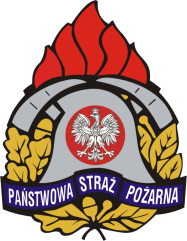 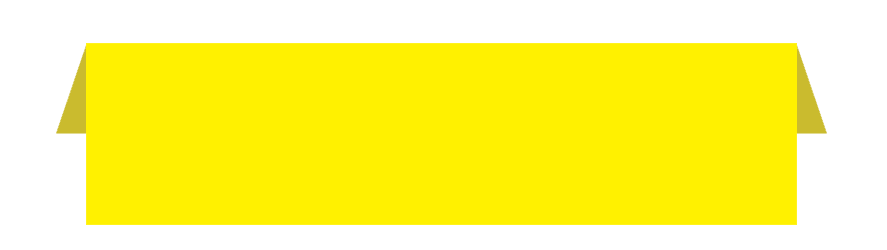 Co i jak gasić? Urządzenie elektryczne
Jeśli urządzenie jest pod napięciem, nie wolno gasić go wodą! Jeżeli pożar jest niewielki, możesz spróbować go ugasić. Odetnij dopływ prądu poprzez wyjęcie wtyczki z kontaktu (np. drewnianym kijem od szczotki) lub odłączenie bezpieczników. Zrobiłeś to? Możesz ugasić pożar gaśnicą, kocem gaśniczym, wodą lub piaskiem.
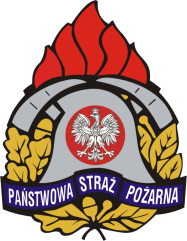 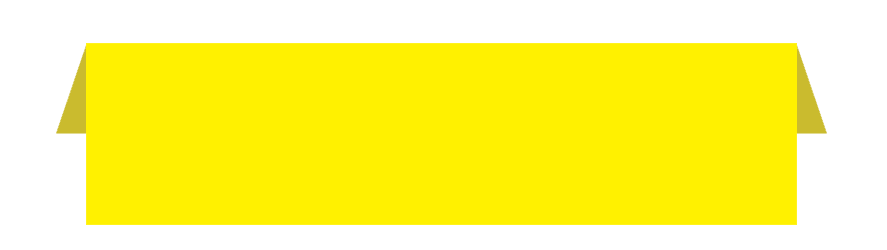 Co i jak gasić? Palące się ubranie.
Człowiek, na którym pali się ubranie najczęściej będzie biegł, uciekał, wykonywał nieskoordynowane ruchy. Przewróć go twarzą do ziemi. W ten sposób zabezpieczysz jego drogi oddechowe przed wniknięciem toksycznego i gorącego dymu. Płonącą odzież najlepiej ugasić kocem gaśniczym, jeżeli nie masz go w zasięgu ręki, możesz użyć swojego ubrania lub innego dużego kawałka materiału. Możesz też użyć wody. Gaszenie rozpocznij od głowy, przesuwając się w kierunku stóp.
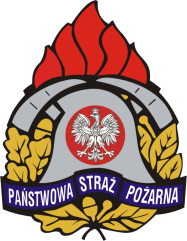 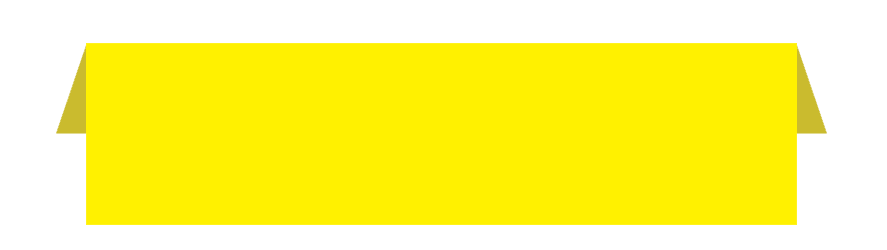 Ewakuuj się, a nie tylko uciekaj!
Bardzo często ludzie giną w pożarach przez swoją niewiedzę, złe warunki techniczno-budo-wlane lub przez to, że nie słuchają poleceń strażaków. Dlatego właśnie tak ważna jest znajomość podstawowych zasad ewakuacji. Nie chodzi tylko o to, aby uciekać na oślep, lecz by świadomie się ratować.
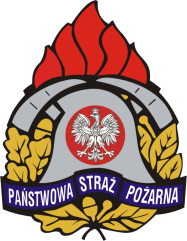 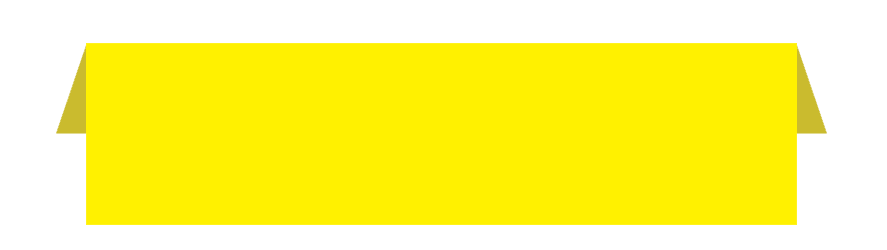 Zasady dobrej ewakuacji.
Pamiętaj, że w pierwszej kolejności ratujemy zagrożone życie ludzkie.
Jeśli zauważyłeś pożar, pierwszą czynnością, jaką powinieneś wykonać, jest zaalarmowanie osób przebywających w domu. Wyjdź na klatkę schodową i zaalarmuj sąsiadów krzykiem. Następnie wezwij straż pożarną.
Wybierz najkrótszą oznakowaną drogę ewakuacyjną – tak, by znaleźć się poza strefą pożaru, a najlepiej poza budynkiem.
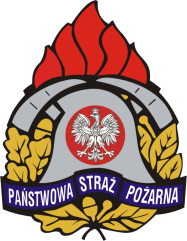 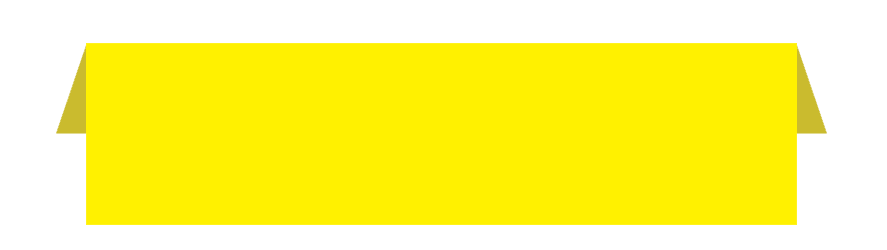 Zasady dobrej ewakuacji.
Z silnie zadymionych pomieszczeń wychodź w pozycji pochylonej, idź wzdłuż ściany, żeby nie stracić orientacji w pomieszczeniach. Zabezpiecz drogi oddechowe, np. zmoczonym w wodzie materiałem.
Nie otwieraj bez potrzeby drzwi do pomieszczeń objętych pożarem. Nagły dopływ powietrza sprzyja gwałtownemu rozprzestrzenianiu się ognia. Jeśli musisz otworzyć drzwi do takiego pomieszczenia, stań przy ścianie obok drzwi i dopiero je otwórz.
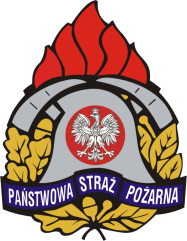 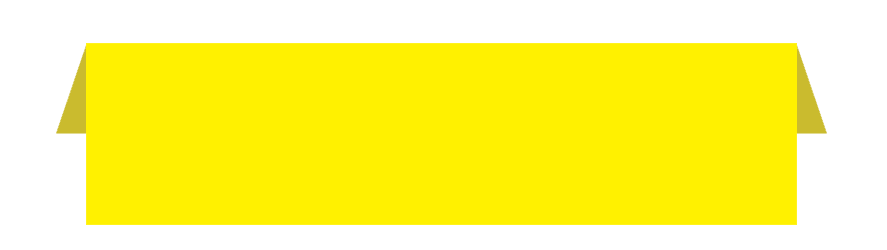 Zasady dobrej ewakuacji.
Współpracuj z osobą, która kieruje ewakuacją. Wykonuj jej polecenia. Nie panikuj i staraj się uspokoić innych.
Wskazuj innym drogę ewakuacji i pomagaj osobom mniej sprawnym od Ciebie.
Nie korzystaj z windy (dźwigu)! Możesz w niej zostać uwięziony. Do wyjścia używaj klatki schodowej.
Rozejrzyj się! Widzisz swoich znajomych, sąsiadów? A może kogoś brak? Powiadom o tym kierującego ewakuacją.
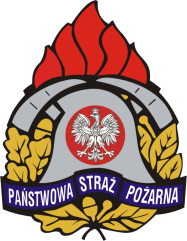 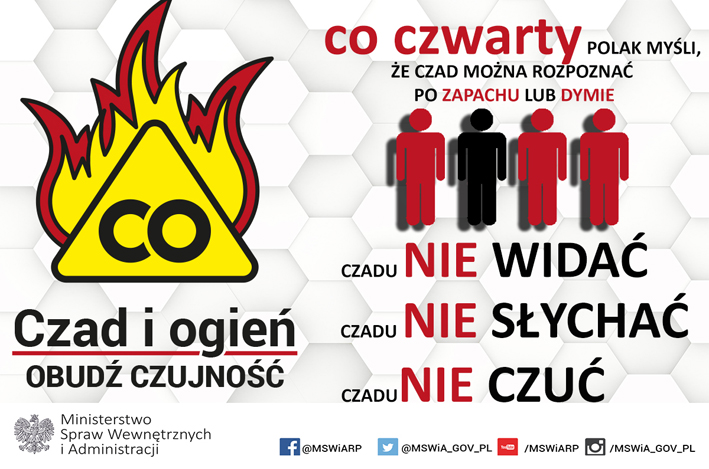 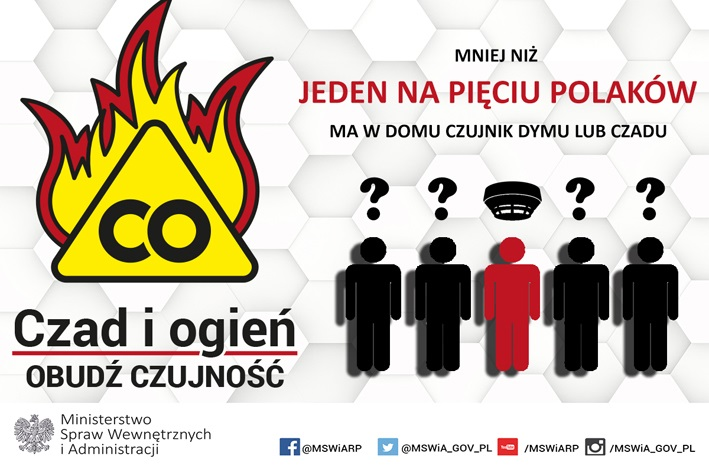 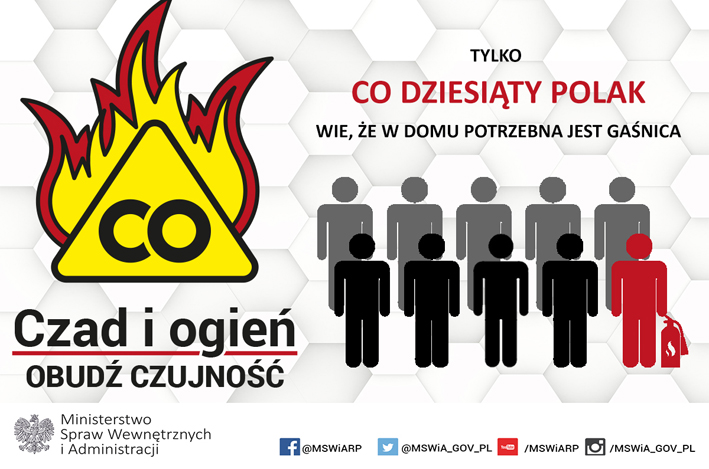 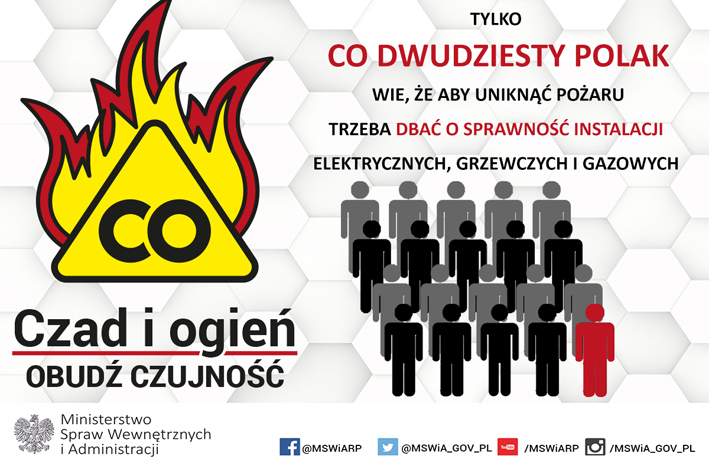 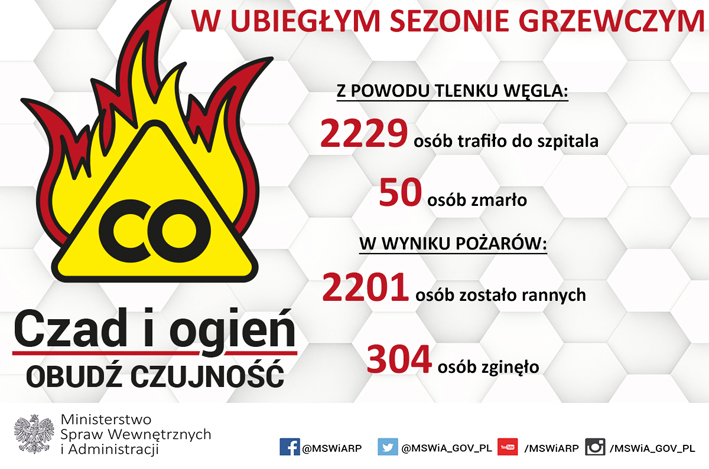